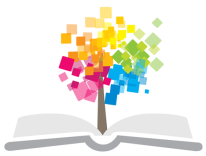 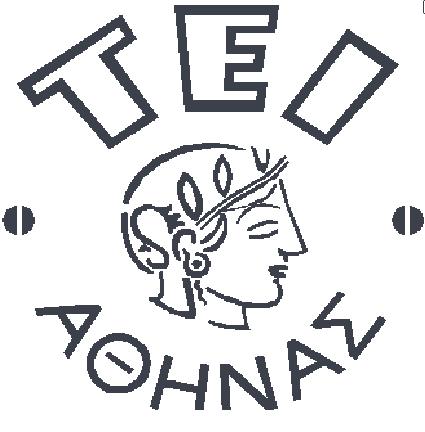 Ανοικτά Ακαδημαϊκά Μαθήματα στο ΤΕΙ Αθήνας
Κοσμητολογία ΙΙI (Ε)
Ενότητα 9: Παρασκευή αποσμητικών ραβδίων
Δρ Φωτεινή Μέλλου, MSc
Εργαστηριακός συνεργάτης
Τμήμα Αισθητικής και Κοσμητολογίας
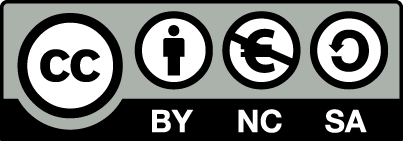 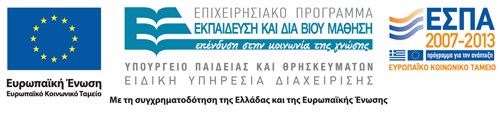 Γενικά
Στόχος:
Μείωση της οσμής του παραγόμενου ιδρώτα.
Δράση:
Αντιμικροβιακές ουσίες.
Oυσίες δέσμευσης δύσοσμων προϊόντων αποσύνθεσης ιδρώτα.
Αντιιδρωτικές ουσίες.
Μορφές:
Αερολύματα, Κρέμες, Ραβδία, Σκόνες, Roll ons.
Συστατικά
Stearic acid → λεπτό ματ μη κολλώδες, μη λιπαρό υμένιο.
Ethanol (Ethyl alcohol)* αντισηπτικό, ήπιο στυπτικό, απολιπαντικό, αίσθηση δροσιάς.
Sodium hydroxide υγροσκοπικό, για μερική εξουδετέρωση α- υδρόξυοξέων, καρβομερών κλπ.
Propylene glycol υγραντικό (υγροσκοπική) για παρεμπόδιση / περιορισμό εξάτμισης αιθανόλης  συρρίκνωση ραβδίου.
Triclosan βακτηριοστατικό.
 Perfume.
*INCI ονομασία
Παρασκευή της αλκοολικής φάσης Ι
Ζύγιση σε ποτήρι ζέσεως:
Ethanol.
Τοποθέτηση σε πλάκα θέρμανσης, 70oC.
Προσθήκη:
Stearic acid  (προζύγιση σε ύαλο ωρολογίου).
Ανάδευση (διαυγές διάλυμα).
Παρασκευή της αλκοολικής φάσης ΙI
Ζύγιση σε ποτήρι ζέσεως της υπόλοιπης αιθανόλης
Προσθήκη των:
Propylene glycol.
Triclosan.
Perfume.
Τοποθέτηση σε πλάκα θέρμανσης, ανάδευση.
Θερμοκρασία 60oC.
Παρασκευή της υδατικής φάσης
Ζύγιση σε ποτήρι ζέσεως του νερού.
Προσθήκη:
Sodium hydroxide (προζύγιση σε ύαλο ωρολογίου).
Ανάδευση μέχρι διάλυσης.
Τοποθέτηση στο ατμόλουτρο, θερμοκρασία 60oC .
Ανάμιξη των φάσεων
Μεταφορά της υδατικής φάσης στην αλκοολική φάση Ι με ισχυρή ανάδευση (γυάλινη ράβδο).
Εξαγωγή πλάκας θέρμανσης, ψύξη στο περιβάλλον.
Προσθήκη:
Αλκοολική φάση ΙΙ,  65o C
Διαμόρφωση σε ραβδία
Τοποθέτηση σε ειδικούς περιέκτες, θ>62 o C.
Ψύξη στο περιβάλλον, θ. περιβάλλοντος.
Παρατηρήσεις
Η διεργασία παρασκευής σε σύντομο χρόνο
Περιορισμός απώλειας αιθανόλης, αλλοίωση αρώματος.
Αντίδραση στεατικού οξέος και καυστικού οξέος.
      C17H35COOH + NaOH                              C17H35COONa +  H2O.
Σχηματισμός διαφανούς / ημιδιαφανούς πηκτώματος.
Αλκοολικό
 διάλυμα
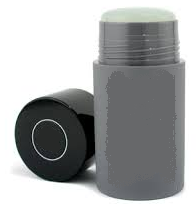 Deodorant Stick
Βιβλιογραφία
Εργαστηριακές Ασκήσεις Κοσμητολογίας ΙΙΙ, Ε. Τσιρίβας, Α. Βαρβαρέσου, Αθήνα 2005.
8
Τέλος Ενότητας
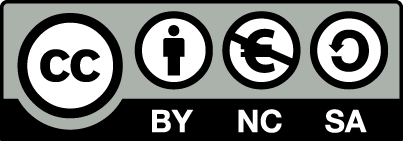 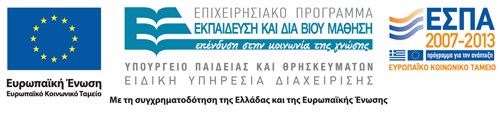 Σημειώματα
Σημείωμα Αναφοράς
Copyright Τεχνολογικό Εκπαιδευτικό Ίδρυμα Αθήνας, Φωτεινή Μέλλου 2014. Φωτεινή Μέλλου. «Κοσμητολογία ΙIΙ (Ε). Ενότητα 9: Παρασκευή αποσμητικών ραβδίων». Έκδοση: 1.0. Αθήνα 2014. Διαθέσιμο από τη δικτυακή διεύθυνση: ocp.teiath.gr.
Σημείωμα Αδειοδότησης
Το παρόν υλικό διατίθεται με τους όρους της άδειας χρήσης Creative Commons Αναφορά, Μη Εμπορική Χρήση Παρόμοια Διανομή 4.0 [1] ή μεταγενέστερη, Διεθνής Έκδοση.   Εξαιρούνται τα αυτοτελή έργα τρίτων π.χ. φωτογραφίες, διαγράμματα κ.λ.π., τα οποία εμπεριέχονται σε αυτό. Οι όροι χρήσης των έργων τρίτων επεξηγούνται στη διαφάνεια  «Επεξήγηση όρων χρήσης έργων τρίτων». 
Τα έργα για τα οποία έχει ζητηθεί και δοθεί άδεια  αναφέρονται στο «Σημείωμα  Χρήσης Έργων Τρίτων».
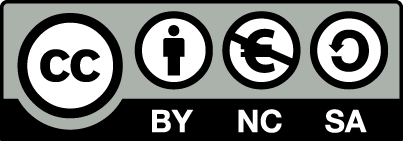 [1] http://creativecommons.org/licenses/by-nc-sa/4.0/ 
Ως Μη Εμπορική ορίζεται η χρήση:
που δεν περιλαμβάνει άμεσο ή έμμεσο οικονομικό όφελος από την χρήση του έργου, για το διανομέα του έργου και αδειοδόχο
που δεν περιλαμβάνει οικονομική συναλλαγή ως προϋπόθεση για τη χρήση ή πρόσβαση στο έργο
που δεν προσπορίζει στο διανομέα του έργου και αδειοδόχο έμμεσο οικονομικό όφελος (π.χ. διαφημίσεις) από την προβολή του έργου σε διαδικτυακό τόπο
Ο δικαιούχος μπορεί να παρέχει στον αδειοδόχο ξεχωριστή άδεια να χρησιμοποιεί το έργο για εμπορική χρήση, εφόσον αυτό του ζητηθεί.
Επεξήγηση όρων χρήσης έργων τρίτων
Δεν επιτρέπεται η επαναχρησιμοποίηση του έργου, παρά μόνο εάν ζητηθεί εκ νέου άδεια από το δημιουργό.
©
διαθέσιμο με άδεια CC-BY
Επιτρέπεται η επαναχρησιμοποίηση του έργου και η δημιουργία παραγώγων αυτού με απλή αναφορά του δημιουργού.
διαθέσιμο με άδεια CC-BY-SA
Επιτρέπεται η επαναχρησιμοποίηση του έργου με αναφορά του δημιουργού, και διάθεση του έργου ή του παράγωγου αυτού με την ίδια άδεια.
διαθέσιμο με άδεια CC-BY-ND
Επιτρέπεται η επαναχρησιμοποίηση του έργου με αναφορά του δημιουργού. 
Δεν επιτρέπεται η δημιουργία παραγώγων του έργου.
διαθέσιμο με άδεια CC-BY-NC
Επιτρέπεται η επαναχρησιμοποίηση του έργου με αναφορά του δημιουργού. 
Δεν επιτρέπεται η εμπορική χρήση του έργου.
Επιτρέπεται η επαναχρησιμοποίηση του έργου με αναφορά του δημιουργού.
και διάθεση του έργου ή του παράγωγου αυτού με την ίδια άδεια
Δεν επιτρέπεται η εμπορική χρήση του έργου.
διαθέσιμο με άδεια CC-BY-NC-SA
διαθέσιμο με άδεια CC-BY-NC-ND
Επιτρέπεται η επαναχρησιμοποίηση του έργου με αναφορά του δημιουργού.
Δεν επιτρέπεται η εμπορική χρήση του έργου και η δημιουργία παραγώγων του.
διαθέσιμο με άδεια 
CC0 Public Domain
Επιτρέπεται η επαναχρησιμοποίηση του έργου, η δημιουργία παραγώγων αυτού και η εμπορική του χρήση, χωρίς αναφορά του δημιουργού.
Επιτρέπεται η επαναχρησιμοποίηση του έργου, η δημιουργία παραγώγων αυτού και η εμπορική του χρήση, χωρίς αναφορά του δημιουργού.
διαθέσιμο ως κοινό κτήμα
χωρίς σήμανση
Συνήθως δεν επιτρέπεται η επαναχρησιμοποίηση του έργου.
13
Διατήρηση Σημειωμάτων
Οποιαδήποτε αναπαραγωγή ή διασκευή του υλικού θα πρέπει να συμπεριλαμβάνει:
το Σημείωμα Αναφοράς
το Σημείωμα Αδειοδότησης
τη δήλωση Διατήρησης Σημειωμάτων
το Σημείωμα Χρήσης Έργων Τρίτων (εφόσον υπάρχει)
μαζί με τους συνοδευόμενους υπερσυνδέσμους.
Χρηματοδότηση
Το παρόν εκπαιδευτικό υλικό έχει αναπτυχθεί στo πλαίσιo του εκπαιδευτικού έργου του διδάσκοντα.
Το έργο «Ανοικτά Ακαδημαϊκά Μαθήματα στο ΤΕΙ Αθηνών» έχει χρηματοδοτήσει μόνο την αναδιαμόρφωση του εκπαιδευτικού υλικού. 
Το έργο υλοποιείται στο πλαίσιο του Επιχειρησιακού Προγράμματος «Εκπαίδευση και Δια Βίου Μάθηση» και συγχρηματοδοτείται από την Ευρωπαϊκή Ένωση (Ευρωπαϊκό Κοινωνικό Ταμείο) και από εθνικούς πόρους.
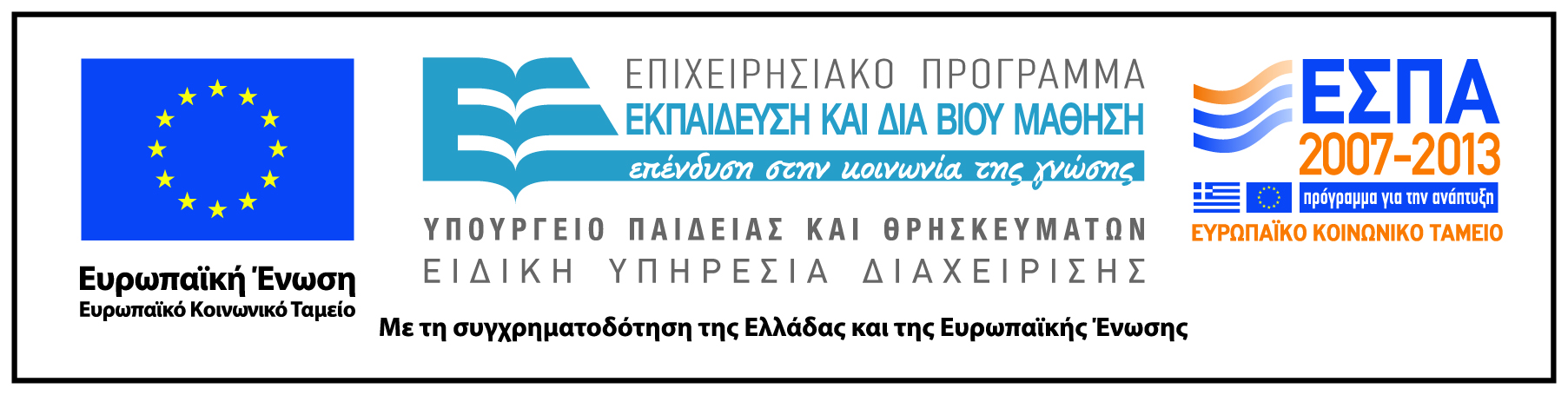